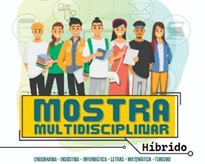 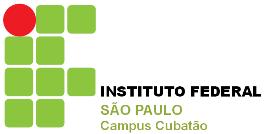 TÍTULO DO PROJETO
Autores, e-mails de contato
Resultados e Discussões
Para elaboração do pôster, recomenda-se utilizar a formatação (fonte, tamanho, parágrafo, caixa alta)  deste template.
Resumo
Para elaboração do pôster, recomenda-se utilizar a formatação (fonte, tamanho, parágrafo, caixa alta)  deste template.
Introdução
Para elaboração do pôster, recomenda-se utilizar a formatação (fonte, tamanho, parágrafo, caixa alta)  deste template.
Conclusão
Materiais e Métodos
Quando utilizar figuras e tabelas, as legendas devem ser centralizadas. No caso de figuras,  as legendas devem ficar abaixo. No caso de tabelas, estas devem estar posicionadas acima.
Para elaboração do pôster, recomenda-se utilizar a formatação (fonte, tamanho, parágrafo, caixa alta)  deste template.
Referências
Boulic, R. and Renault, O. (1991) “3D Hierarchies for Animation”, In: New Trends in Animation and Visualization, Edited by Nadia Magnenat-Thalmann and Daniel Thalmann, John Wiley & Sons ltd., England.
Holton, M. and Alexander, S. (1995) “Soft Cellular Modeling: A Technique for the Simulation of Non-rigid Materials”, Computer Graphics: Developments in Virtual Environments, R. A. Earnshaw and J. A. Vince, England, Academic Press Ltd., p. 449-460.
Knuth, D. E. (1984), The TeXbook, Addison Wesley, 15th edition.
Cubatão – 16 de junho de 2024